Data Market Austria
Allan Hanbury (TU Wien) 
Mihai Lupu (Research Studios Austria FG)
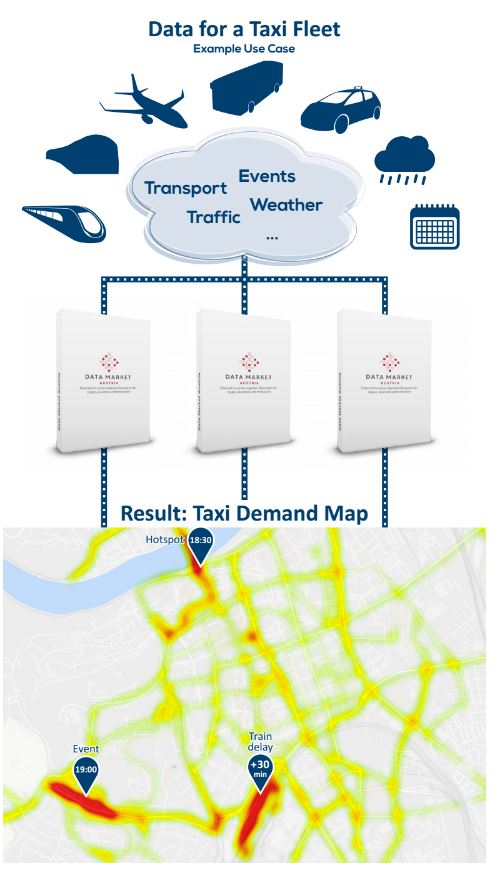 2
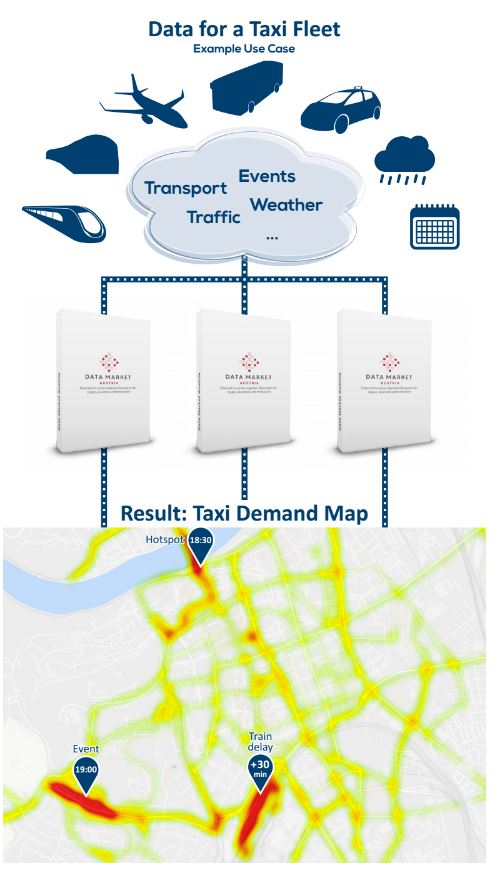 3
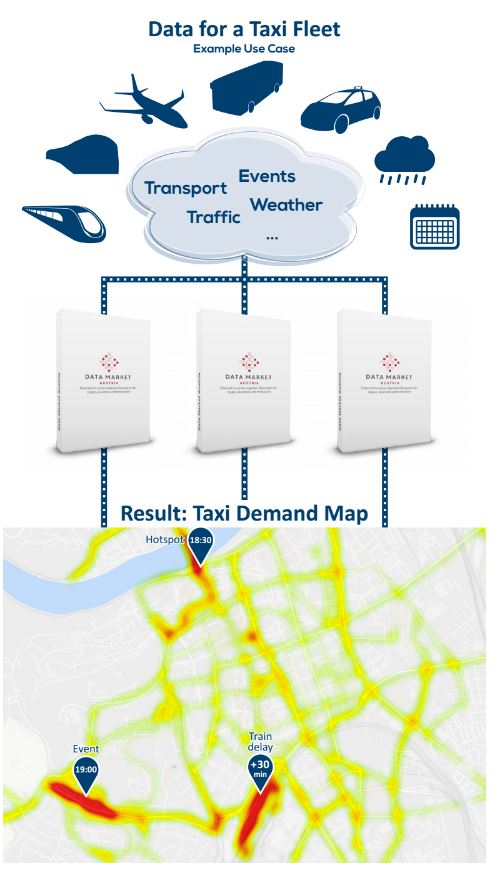 4
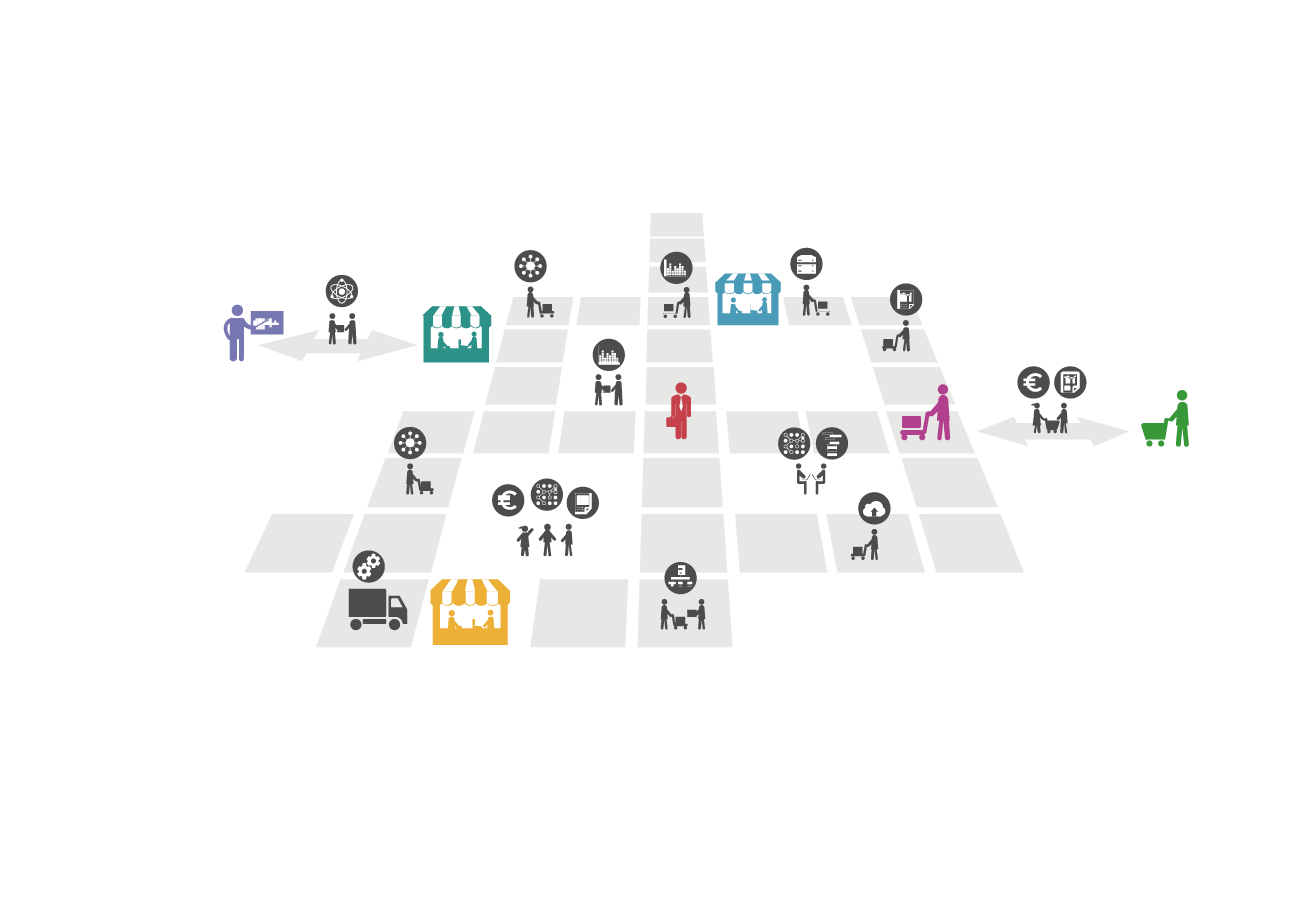 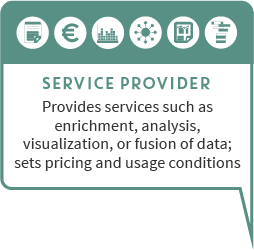 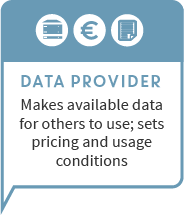 Offer
Service Providers
Data Providers
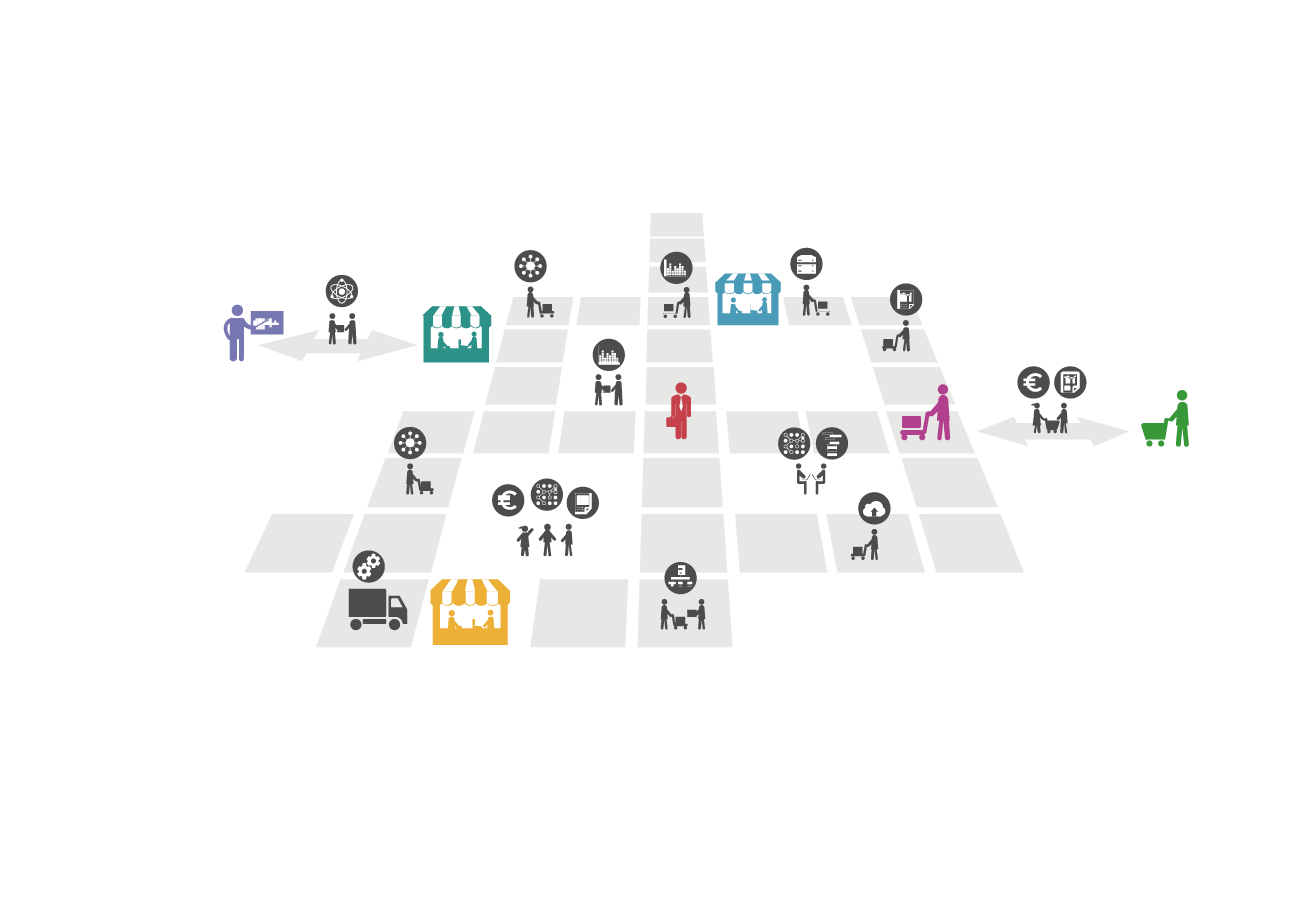 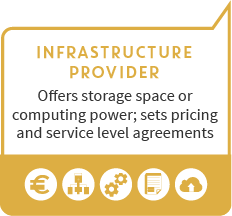 Infrastructure Providers
Demand
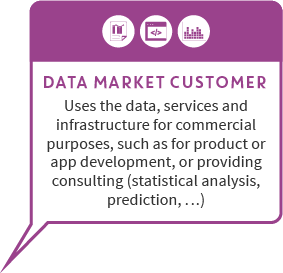 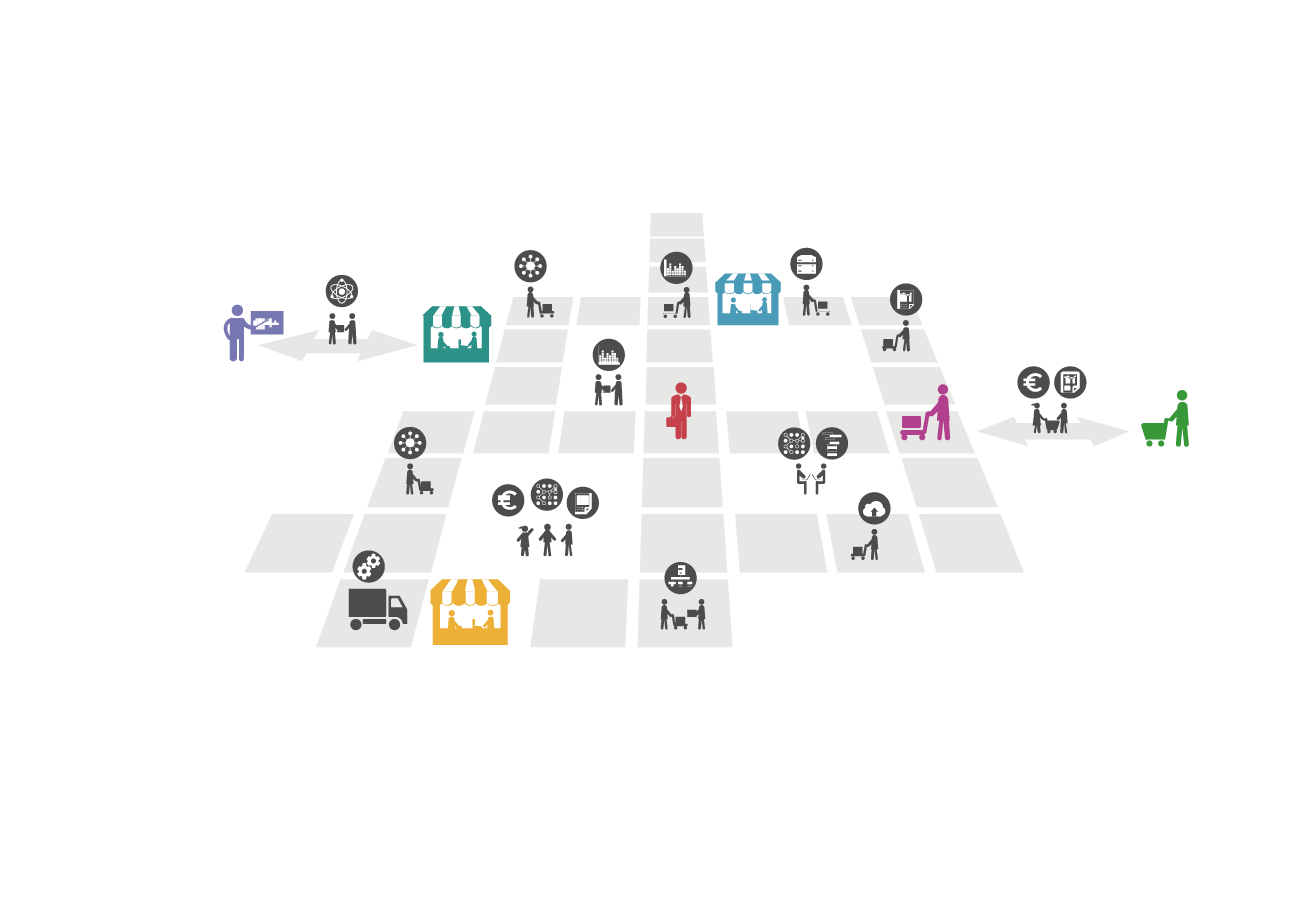 Data Market Customers
Demand
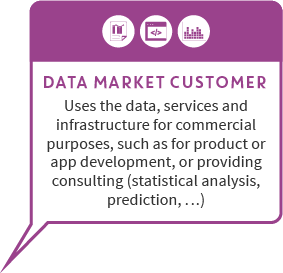 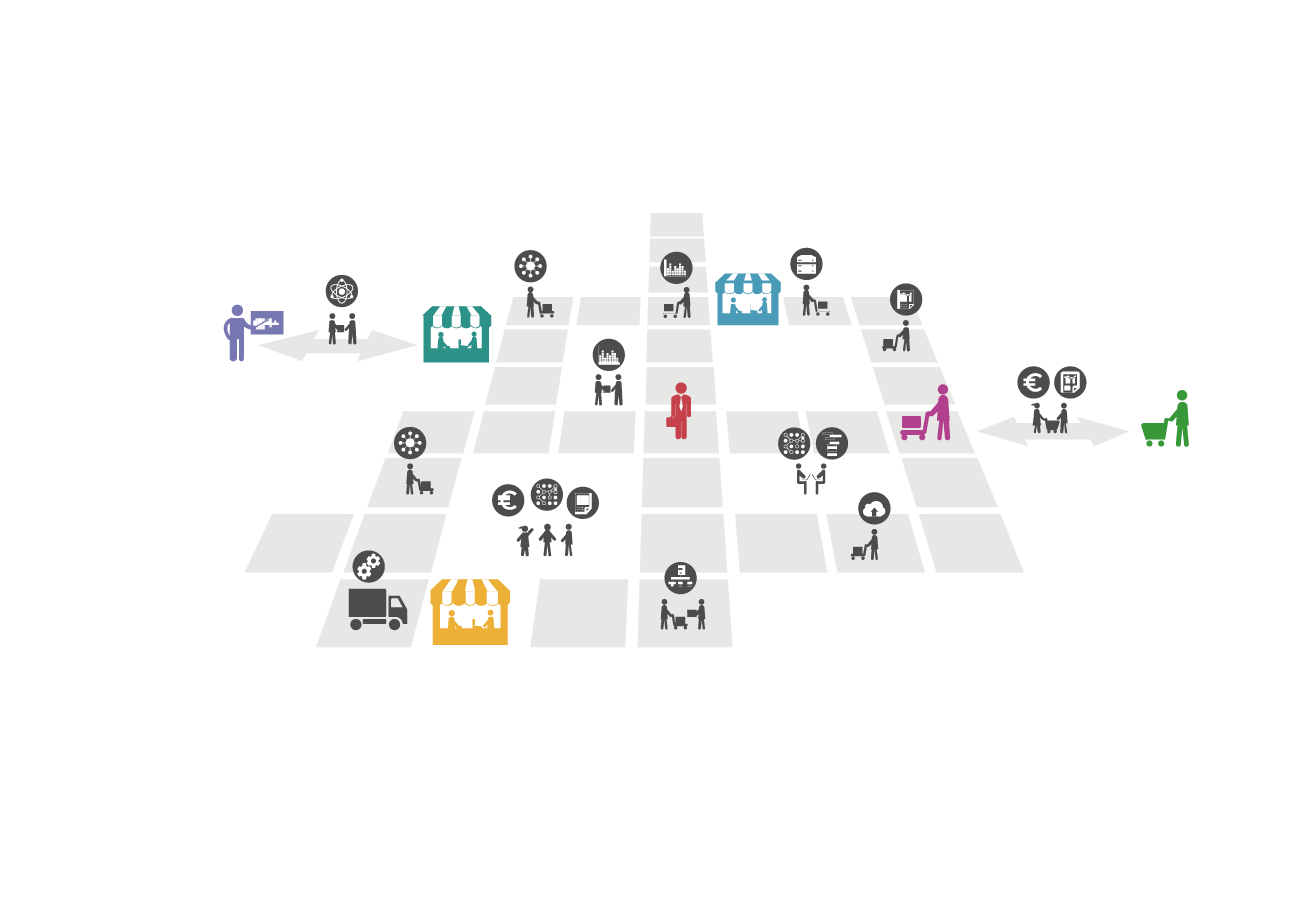 Data Market Customers
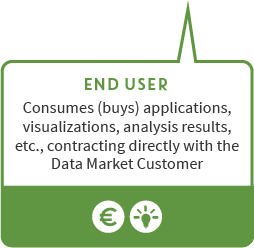 End Users
Brokerage
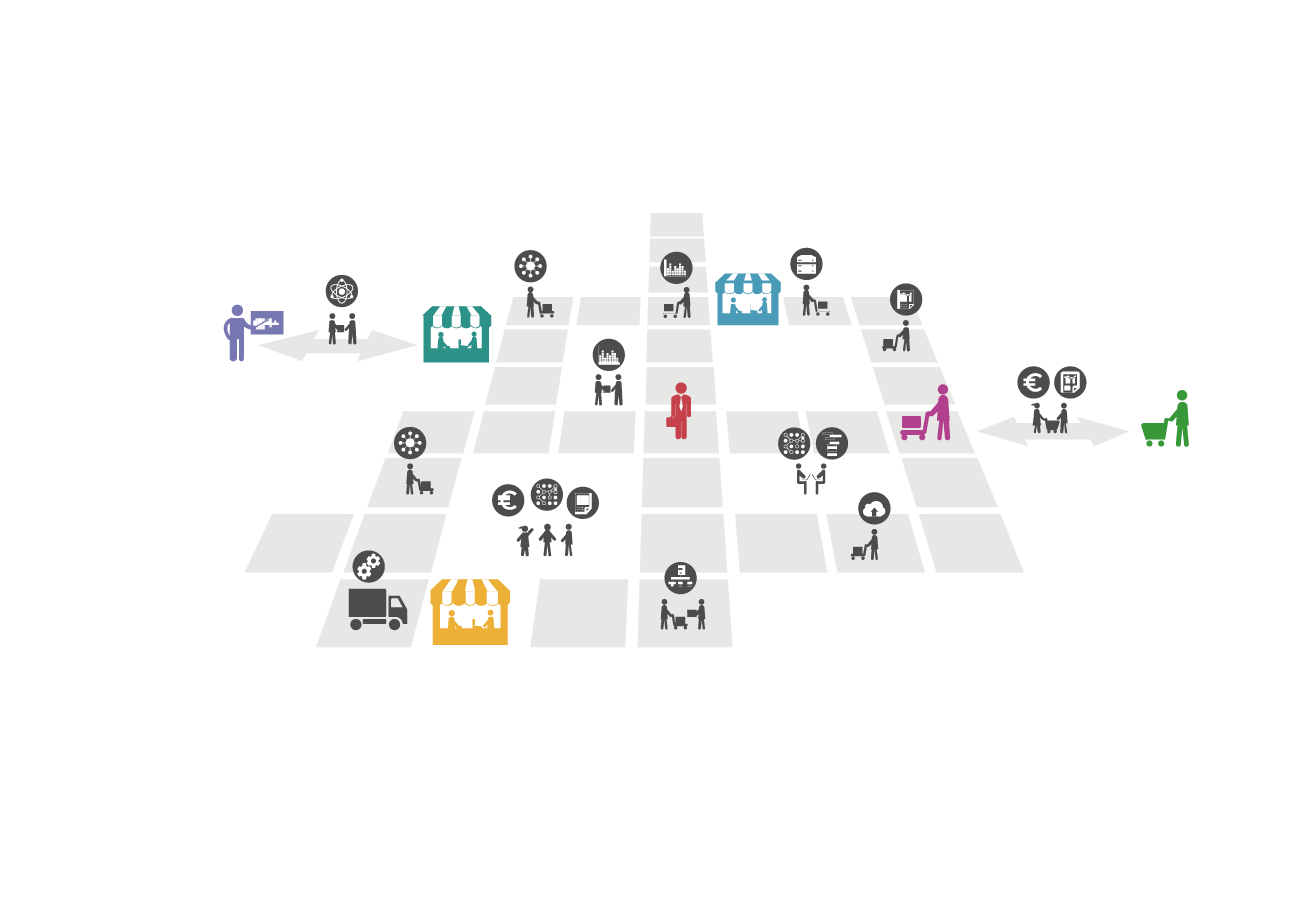 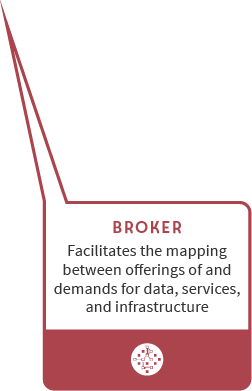 Brokers
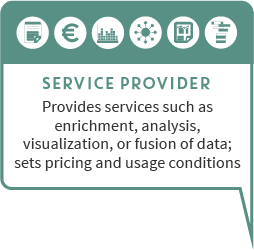 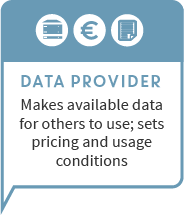 Service Providers
Data Providers
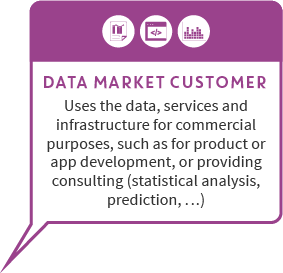 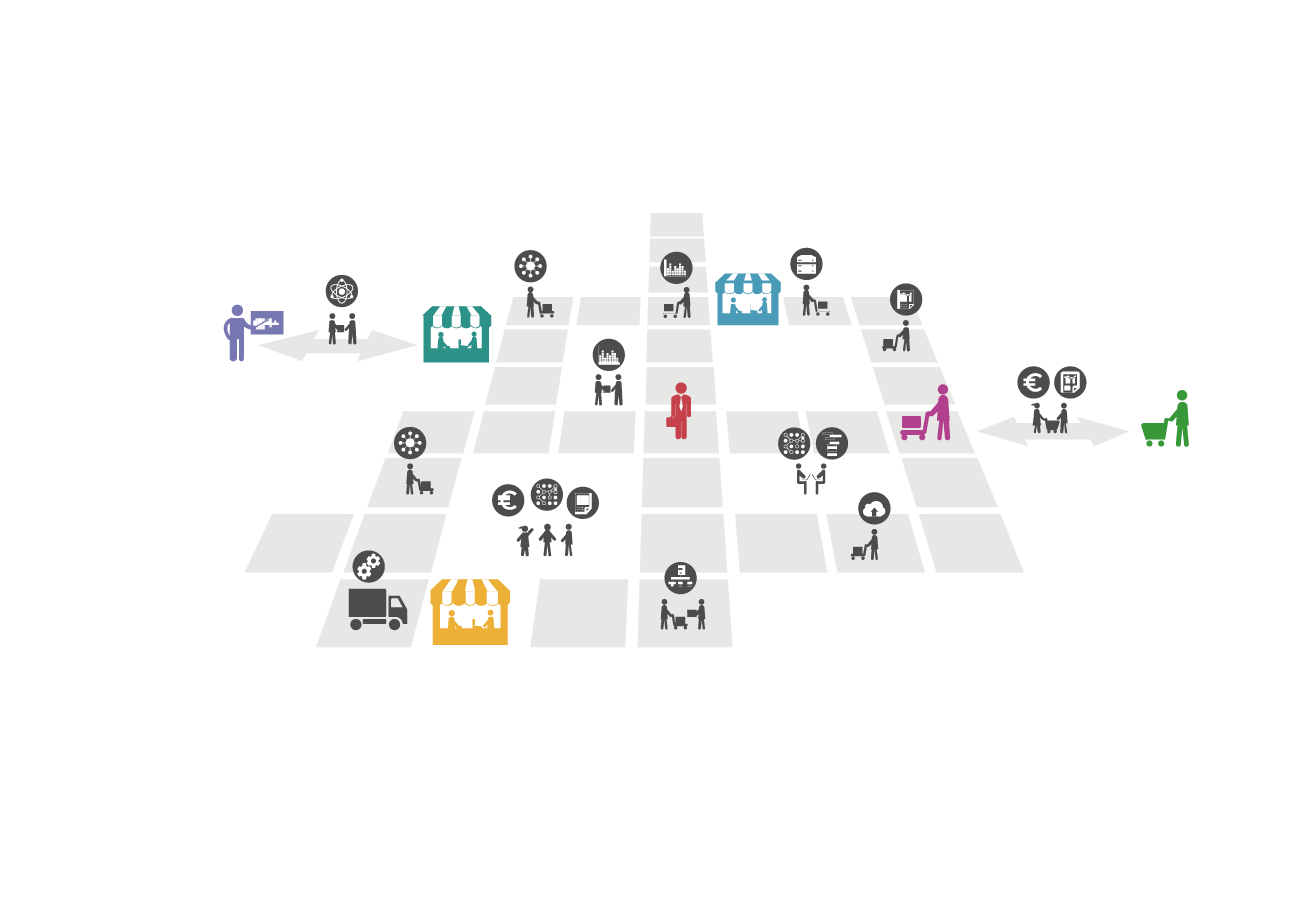 Data Market Customers
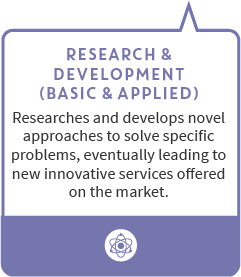 Research and Development (Basic and Applied)
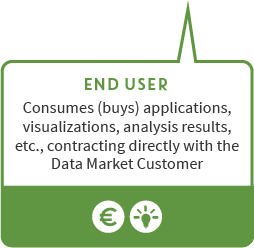 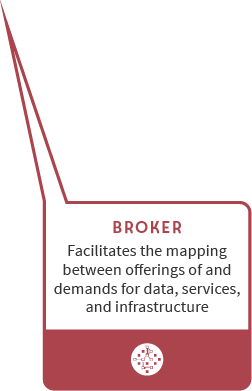 End Users
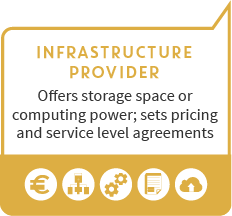 Brokers
Infrastructure Providers
Business Model Development
timeline
Dec 2018
Nov 2018
Oct 2016
Oct 2017
Oct 2018
Oct 2019
First 6 company partners deploying on DMA
EBDVF in Vienna
ICT Imagine Digital in Vienna
11
[Speaker Notes: Business Models]
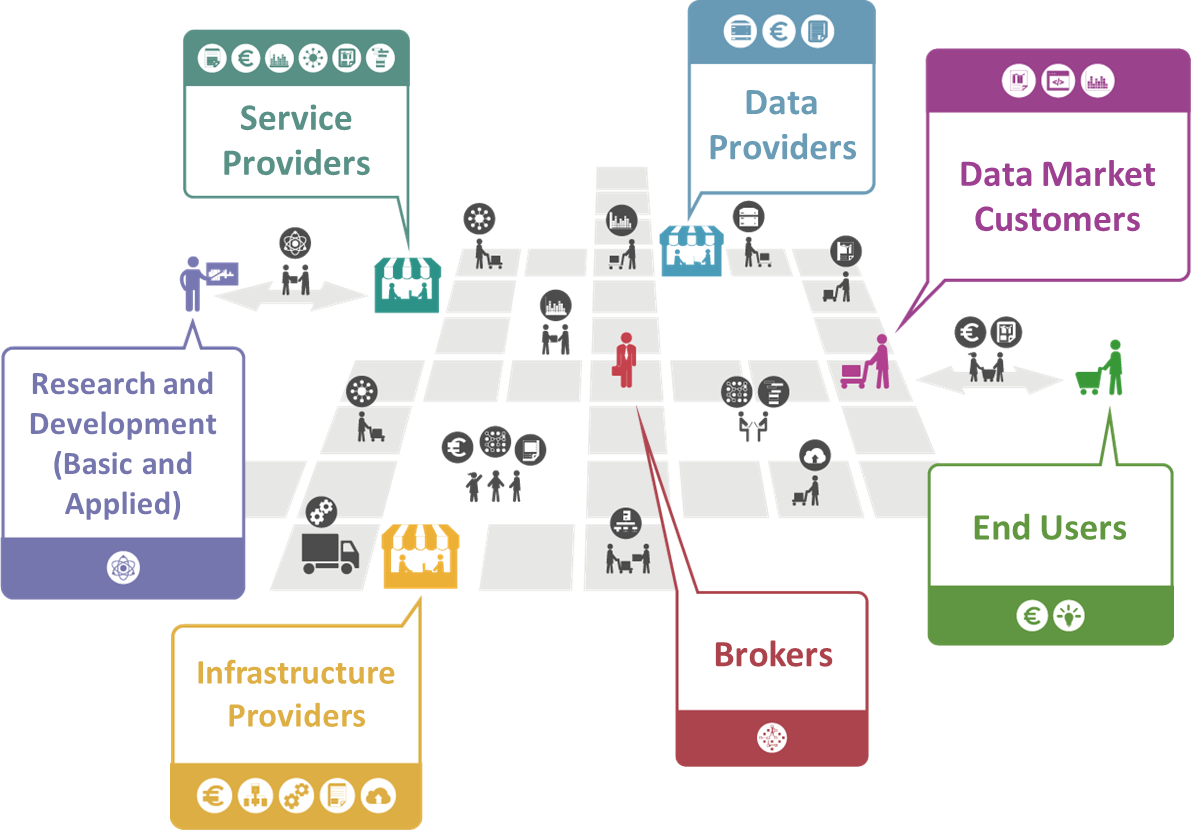 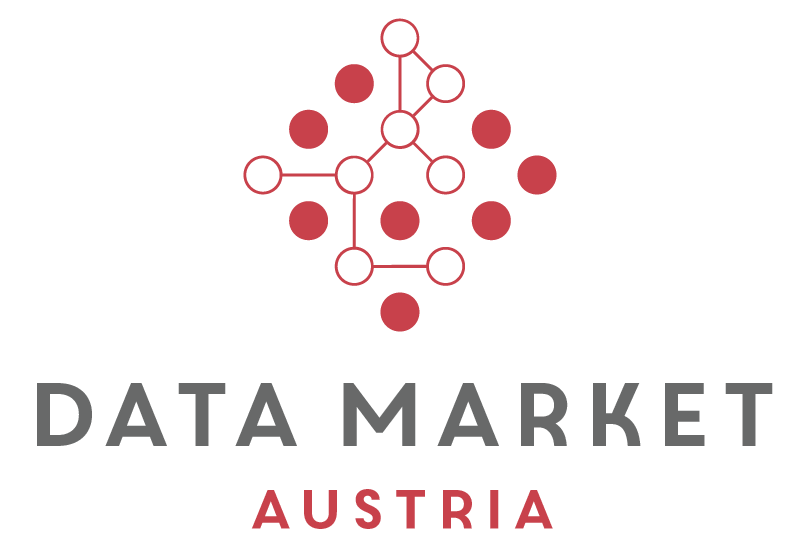 http://datamarket.at
Market Complexity
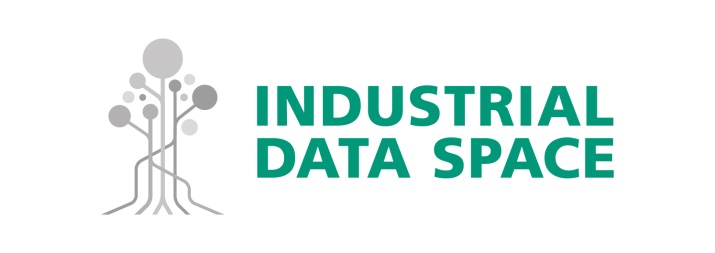 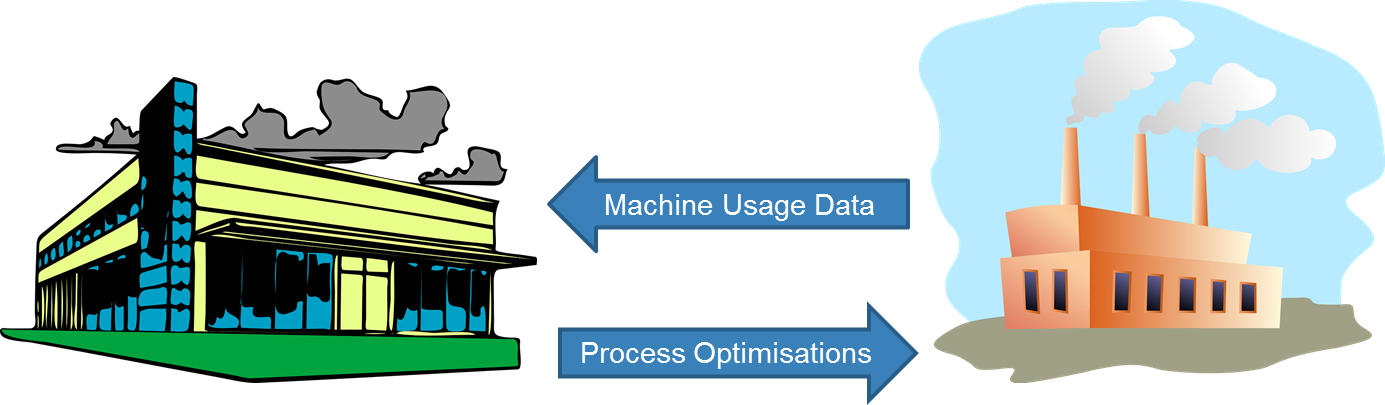 http://industrialdataspace.org
[Speaker Notes: Large number of SMEs in Austria
Austria as a good country to do innovative experiments]
Data Management
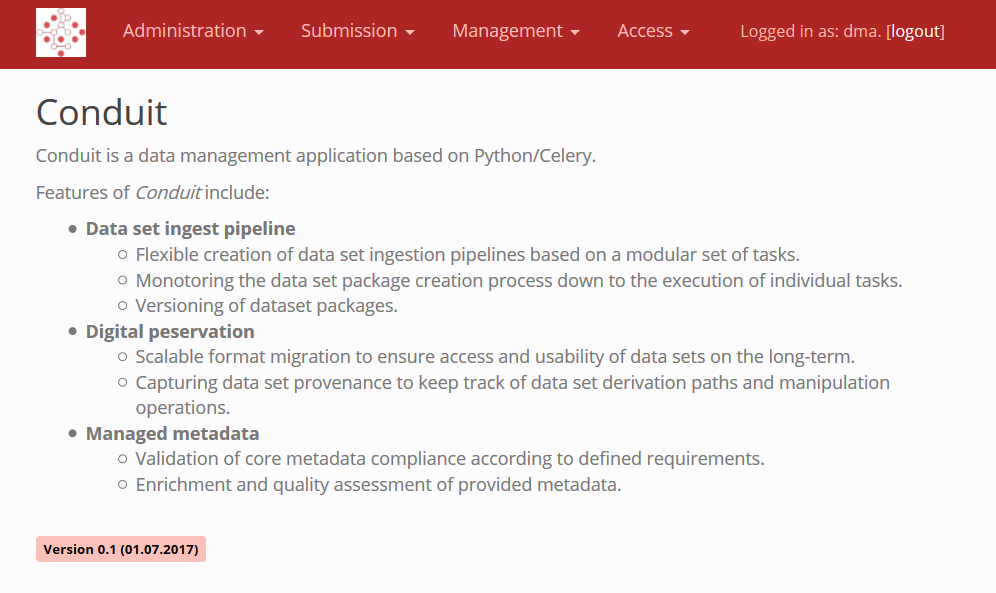 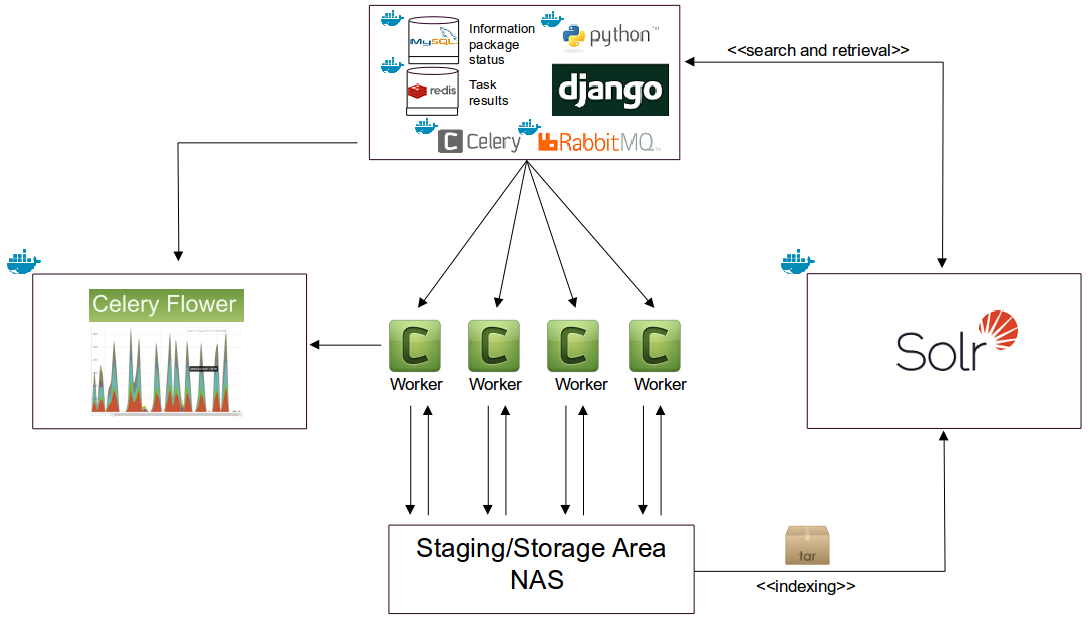 13
[Speaker Notes: Tool for data provider node (data & metadata provisioning)
Ingest pipelines
Task execution monitoring
Versioning/data provenance
Metadata validation
Metadata enrichment 
Quality assessment]
Data Management interfaces
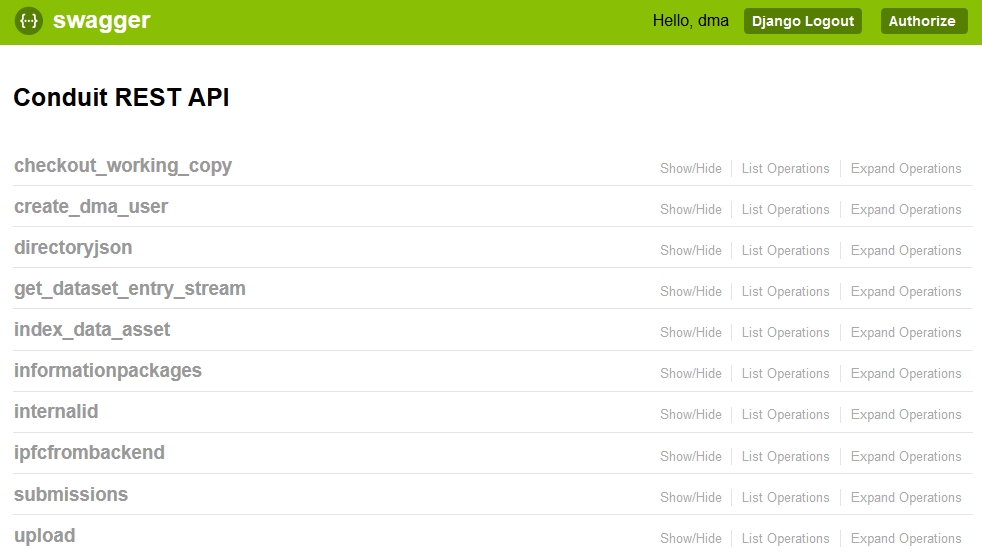 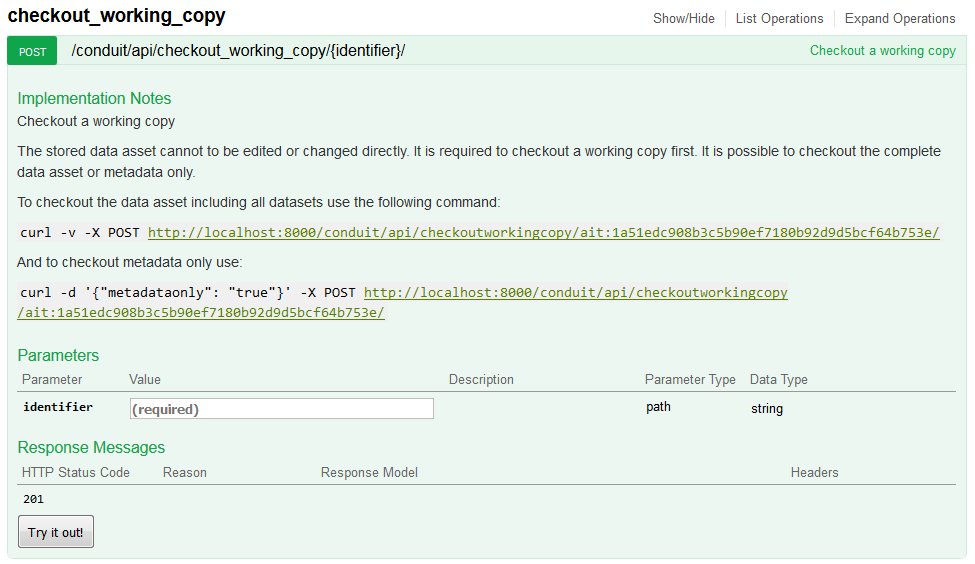 ResourceSync Harvesting Interface
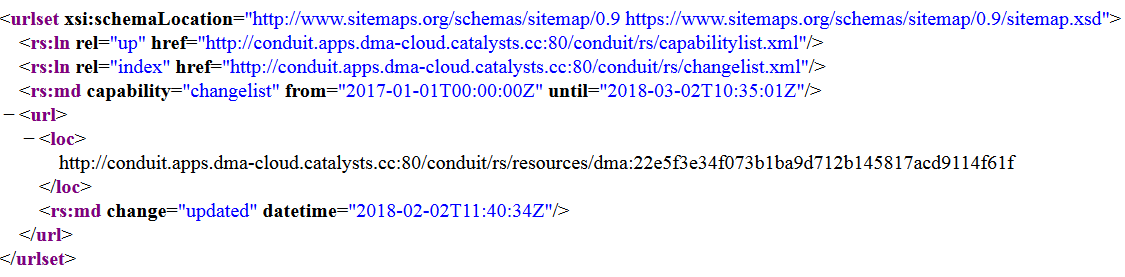 14
DMAService API Editor I
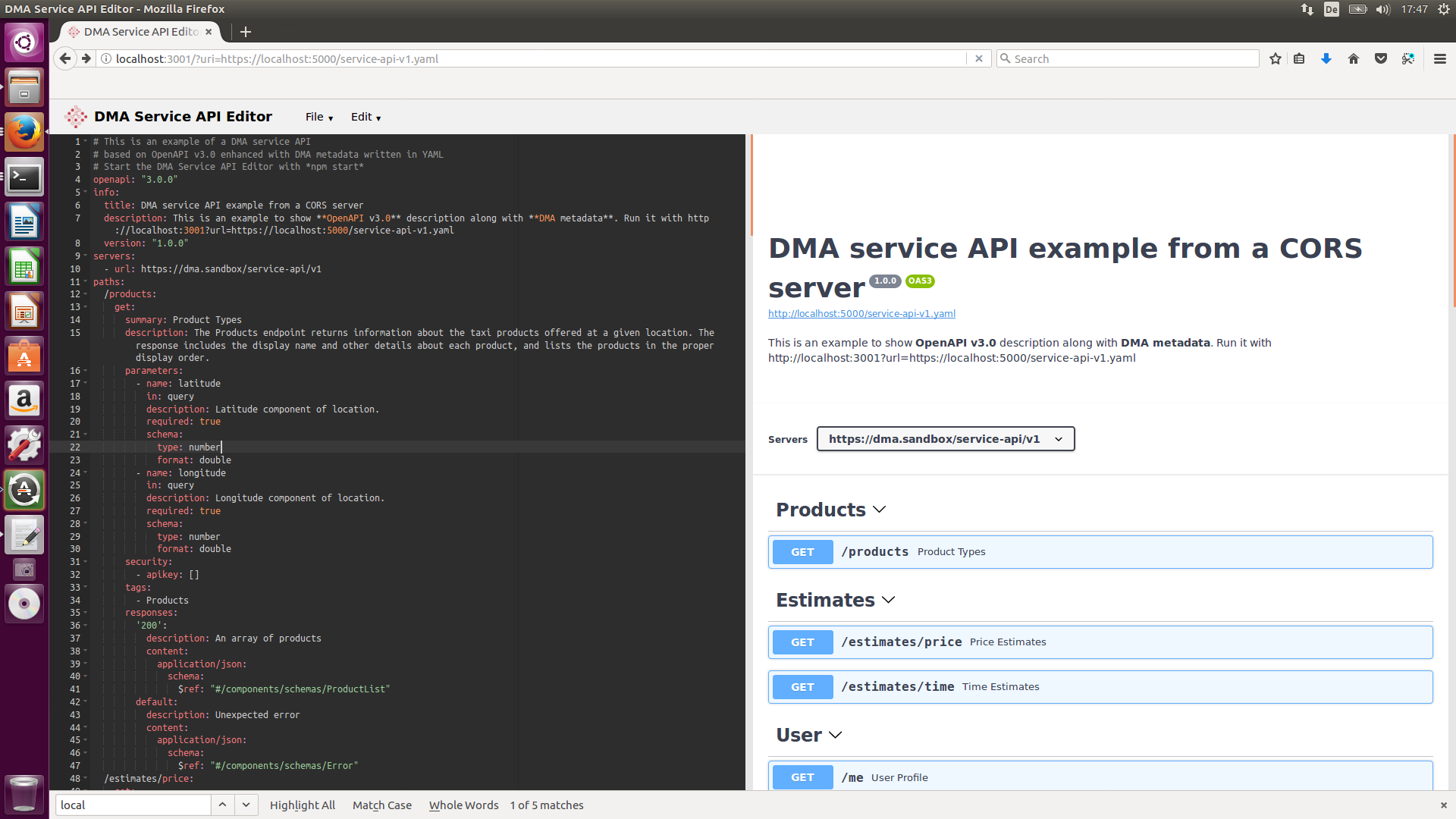 API Editing
API Documentation
15
“DMA Data Model License” generation
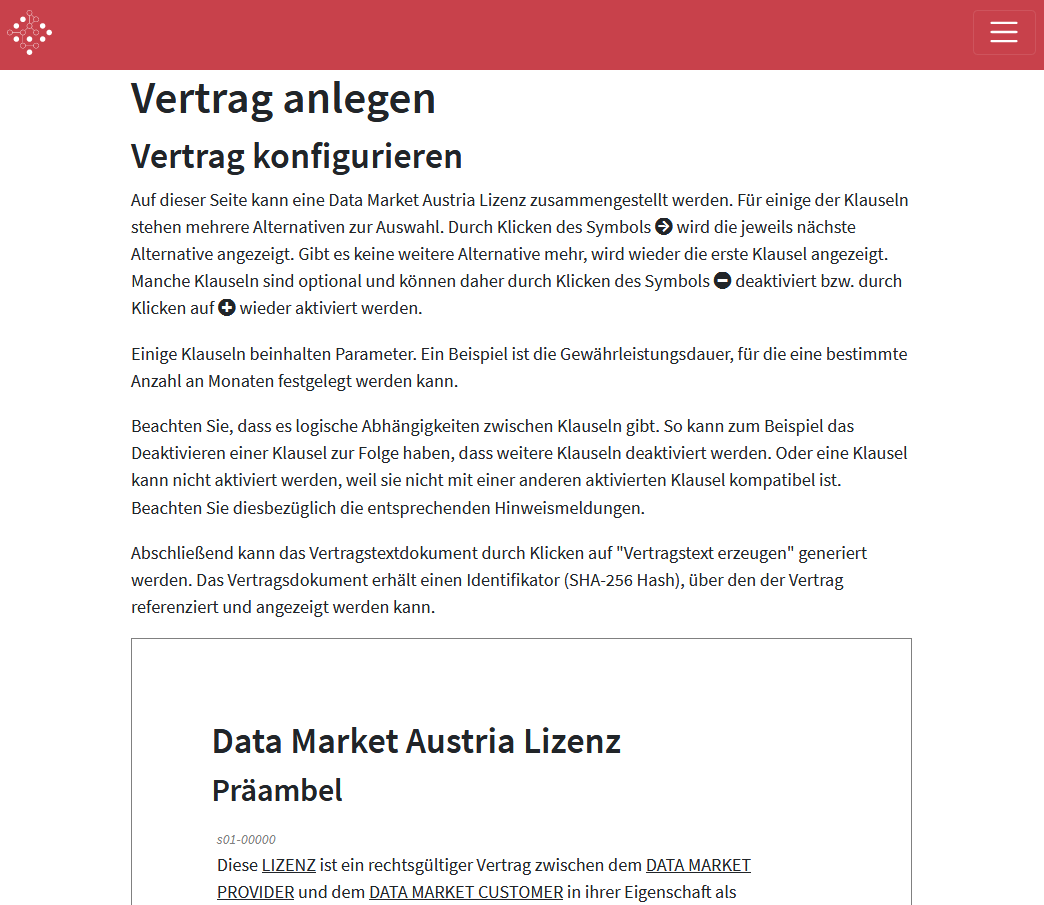 16
Final Report on Legal, Social and Cultural Aspects
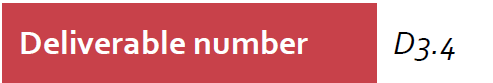 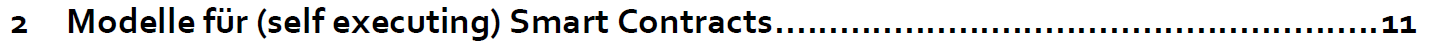 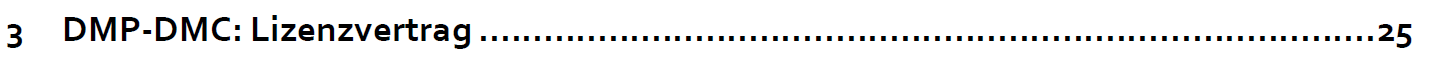 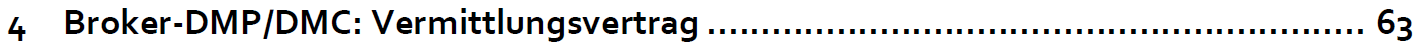 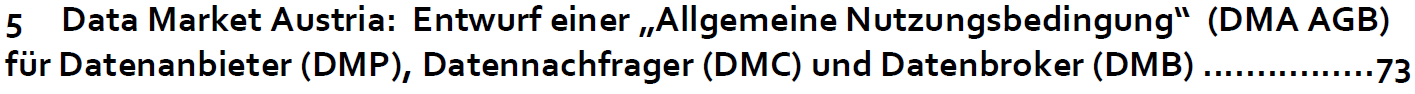 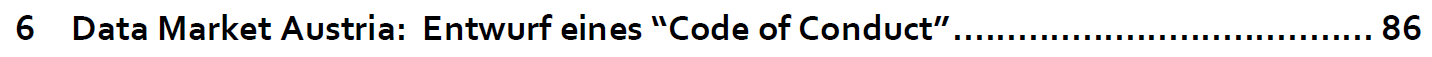 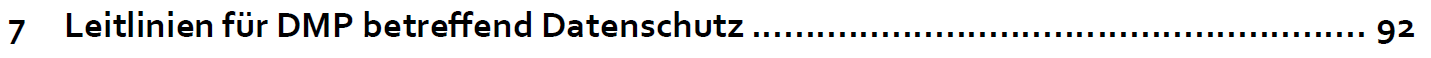 17
Forest (Change) Monitoring
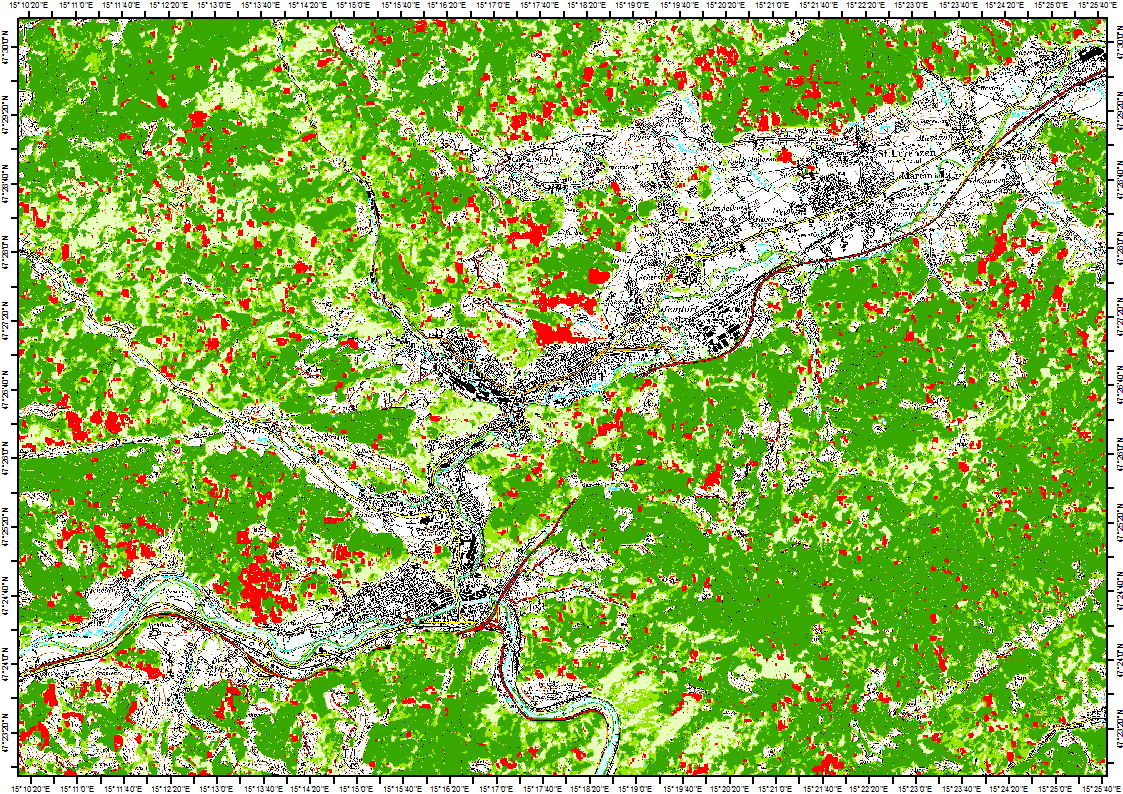 Draft Result of Forest (Change) Monitoring
Forest Type Map (Coniferous. Broadleaf, Mixed Forest)
Change areas in RED
Input for service  „Updated Rockfall Propagation“
18
Detecting Practical Borders of Prediction Models Classifying T-Mobile Data: Absolute Clusters
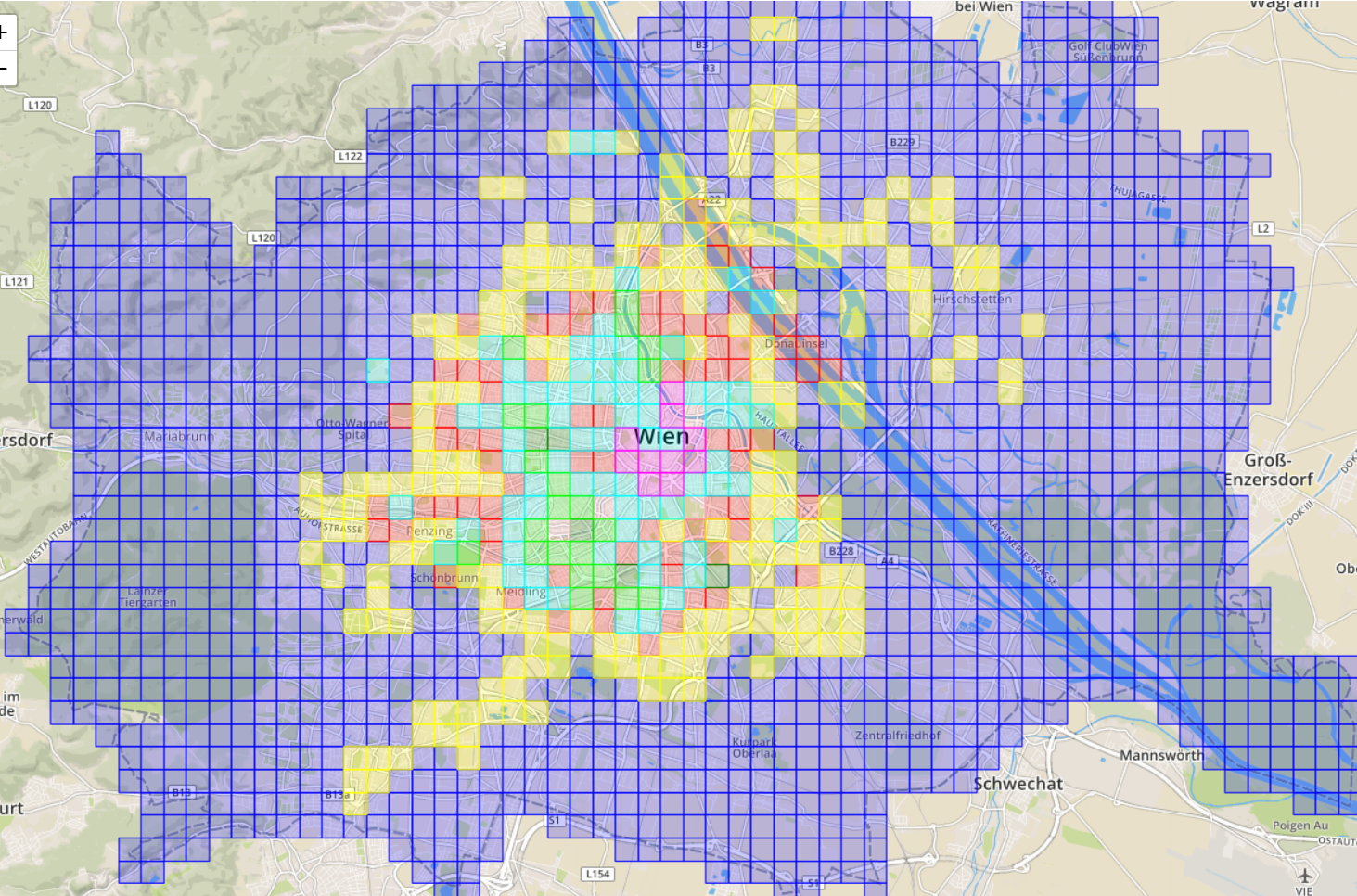 Absolute clusters show the regions of similar number of people during a day

These clusters can help in energy forecasting  to normalize the predicted values
19
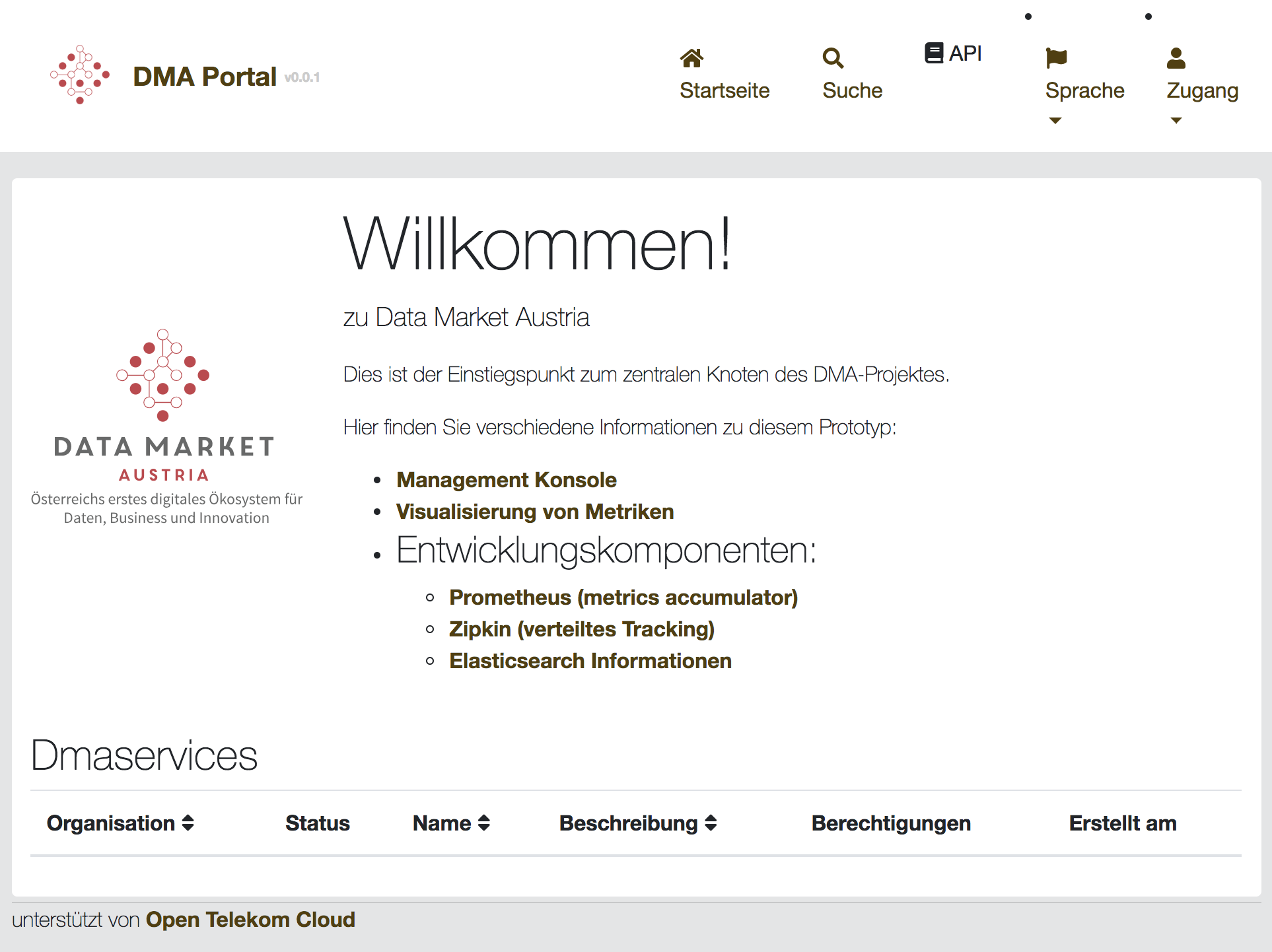 20
Outlook
DMA could support data/service exchange between multiple types of stakeholders








DMA is built in a modular form – the modules can be reused for other platforms
The legal framework around data exchange is very well investigated
A2A
Administration
A2B
A2R
R2A
B2A
R2B
Business
Research
B2R
R2R
B2B
21
Visit us at the EBDVF 2018
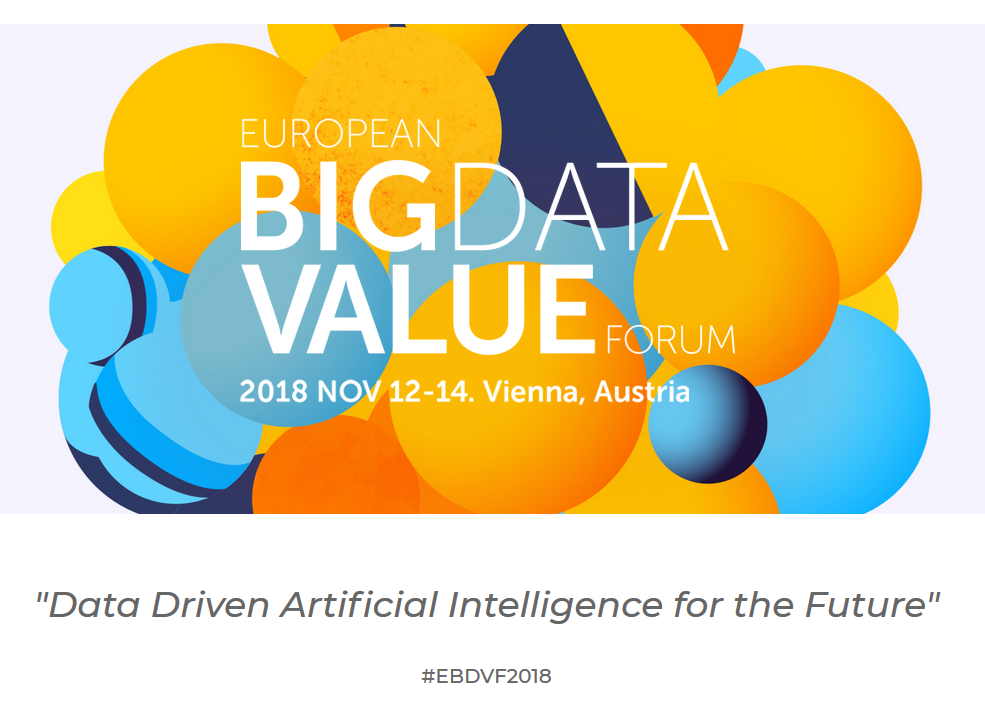 22
Thank you!
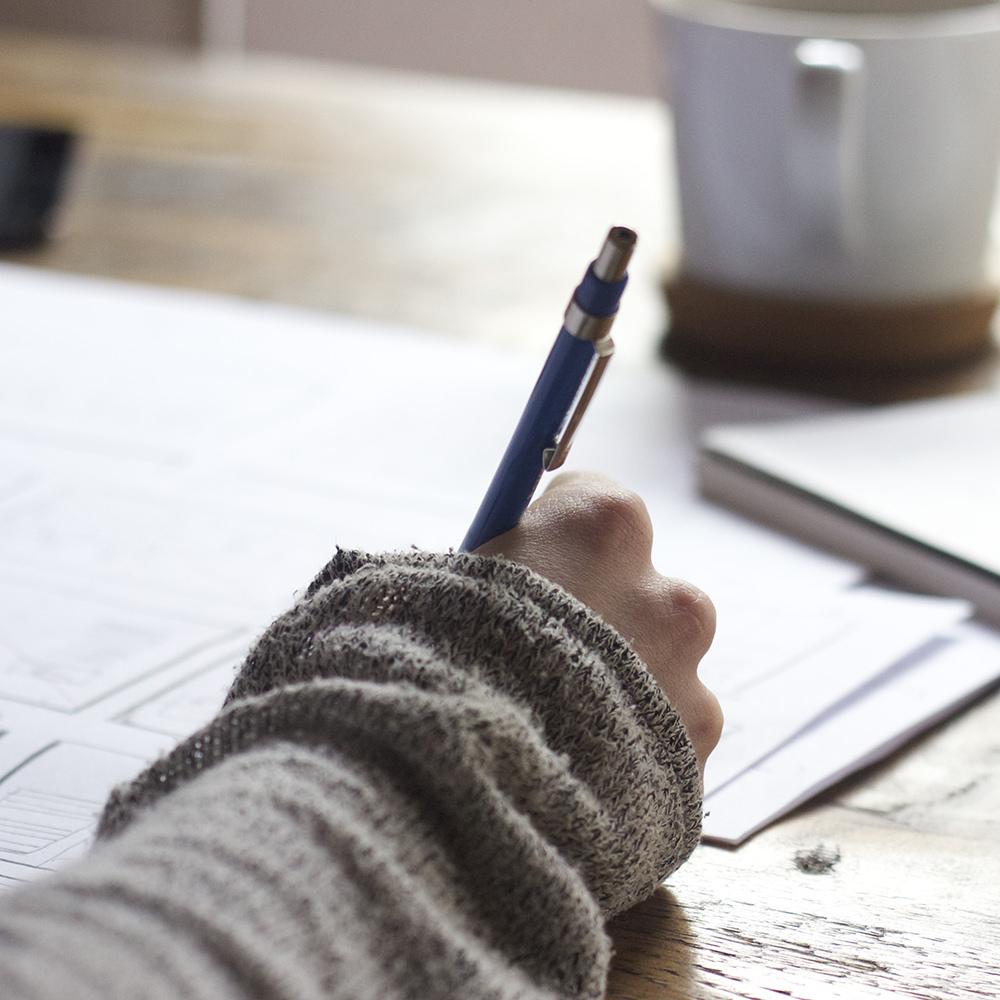 Any questions?
@DataMarketAT
mihai.lupu@researchstudio.at
Dr. Mihai Lupu
DMA Coordinator
Studio Director | Research Studio Data ScienceResearch Studios Austria Forschungsgesellschaft mbHwww.researchstudio.at
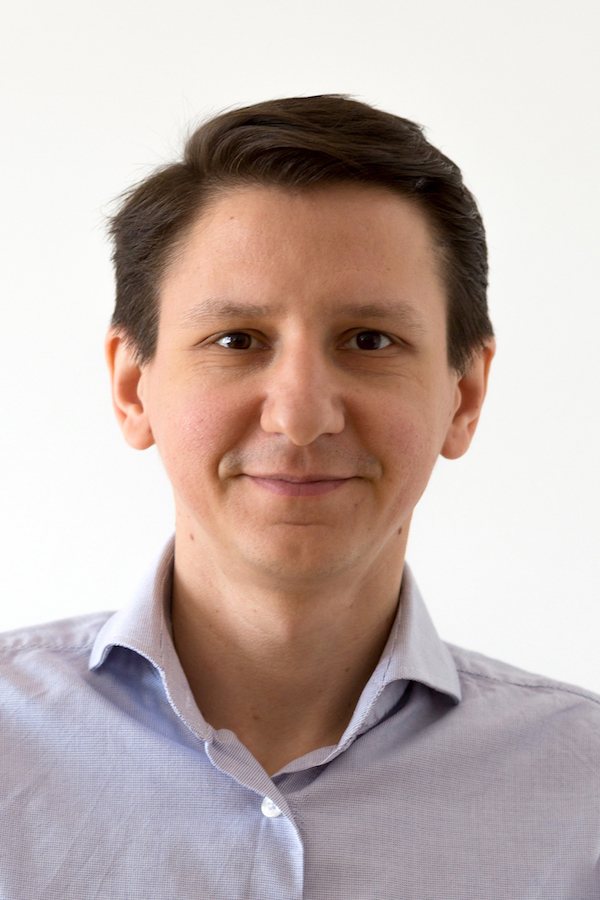 23